Online teaching strategies for primary school students
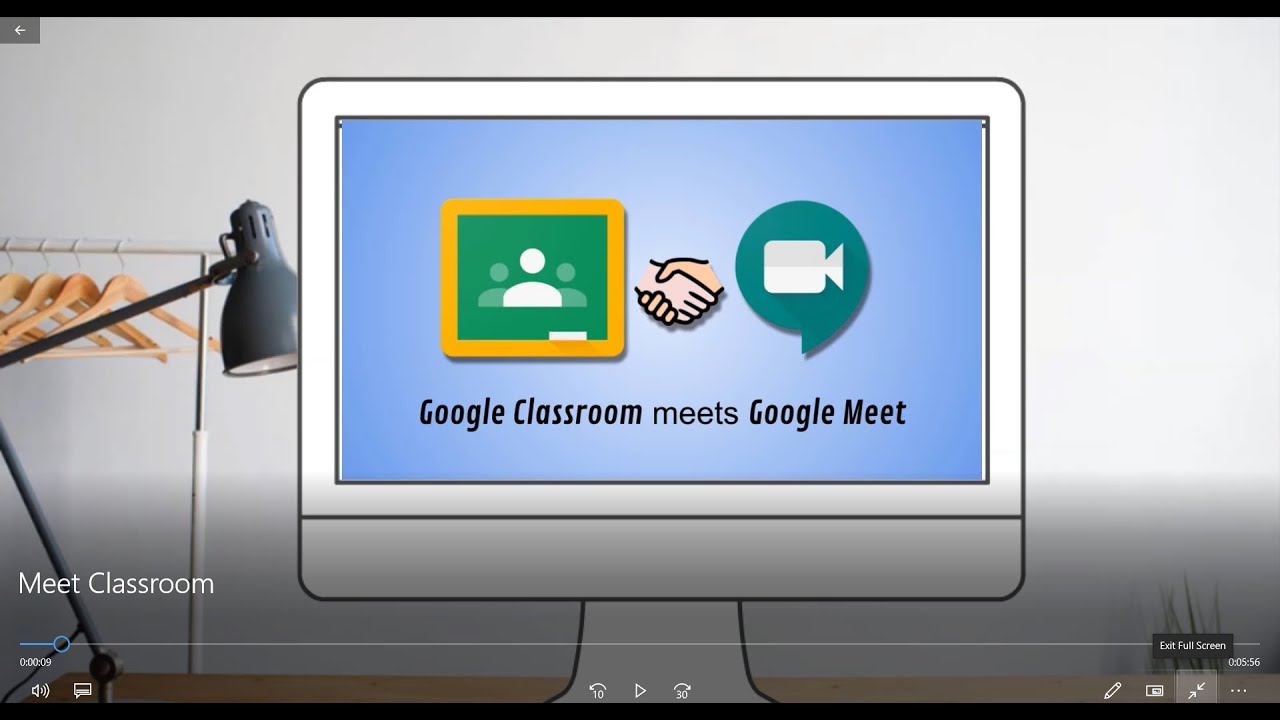 Ioana-Paula Hice

Liceul Ortodox ,,Episcop Roman Ciorogariu” , Oradea
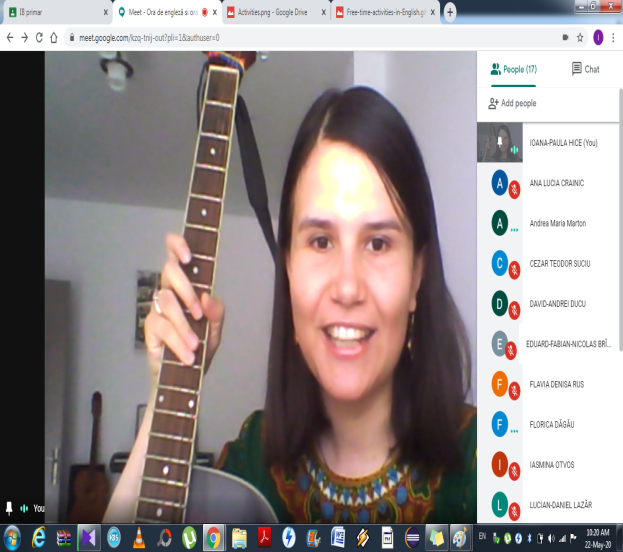 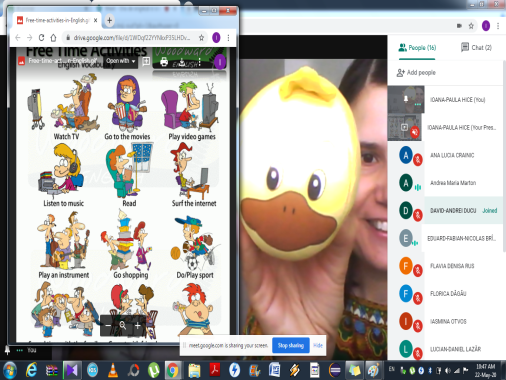 Table of contents:
1. Course objectives
4. Strategies for online activities 
5. Examples  of  online activities
6. Moments from meetings/materials/resources
Course objectives:
Create online teaching strategies
     Use Google Classroom and Google Meet for online teaching (primary school students).
     Provide teachers with both useful and reliable sources of information (links)
     Provide students with audio-visual materials.
Google Classroom-strategies:
Steps  for an inspiring lesson (for primary school students):

 Use online resources to create your own classroom materials.
 Use visual prompts. 
A  visual prompt  includes pictures or photographs,   that provide the     children with information about how to use the target skill or behavior. 
Use short movies and YouTube videos.
 Use the Digital Book  and post the link .
  Assess the students’ activity. (homework, quizzes (Google Forms), role  plays, picture descriptions,  poems,  songs etc.)
 Post (“How to…”) tutorials. Students need this kind of information. Give moral and TECHNICAL SUPPORT!
Examples of Google Meet activities- primary school students
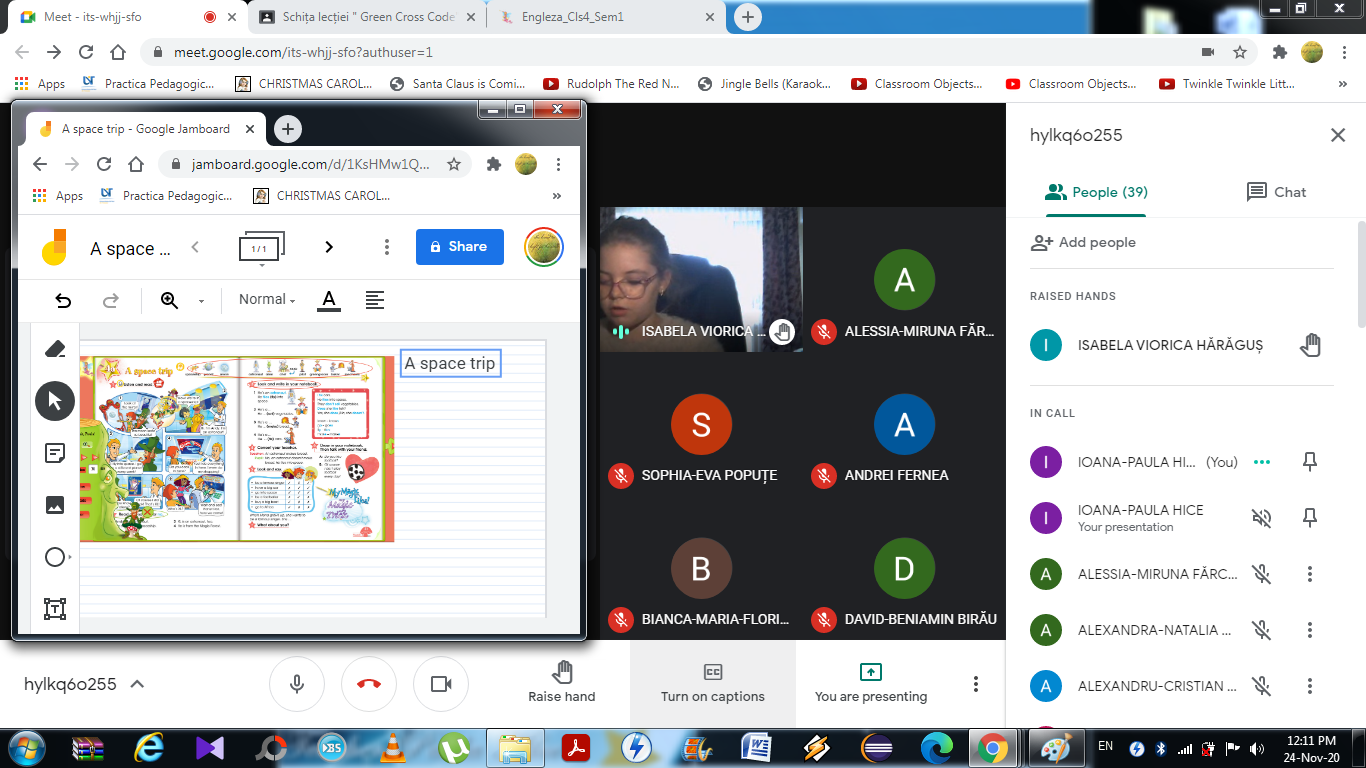 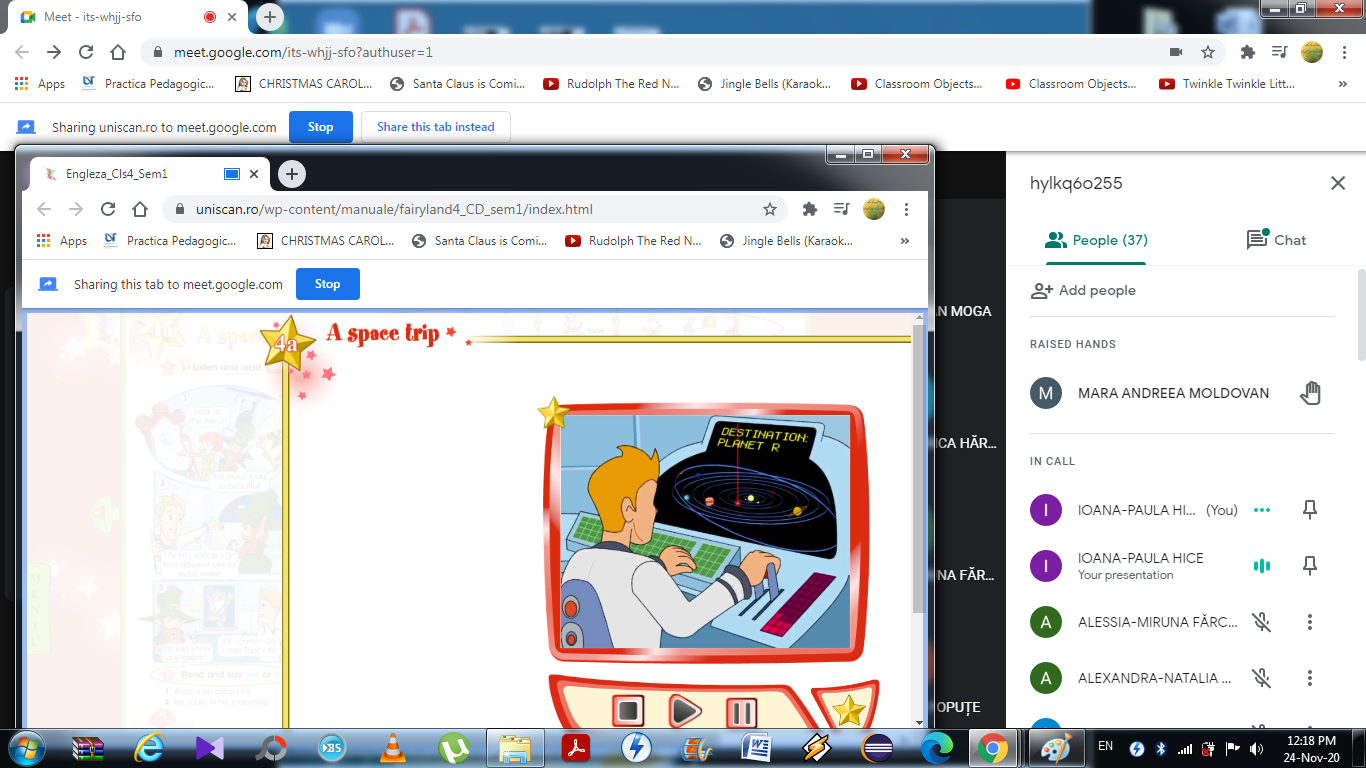 Google Meet- Strategies:

       Steps for an inspiring online lesson (for primary school students):

      -Use online resources to arise interest.

      -Use audio-visuals.

      -Use visual prompts. Share them! (Click Present now Your entire screen/A window!)

      -Use short movies and YouTube videos. Share them! 
       (Click Present now A Chrome tab!)
Google Meet-strategies:
-Use the Digital Book. Share it! (ClickPresent now).
       - Use  poems, role plays, games and songs! ( for example after listening to the teacher and learning the poem/song, 3-4 of the children repeat it INDIVIDUALLY. This way technical problems can be avoided).
       -Use authentic materials!
       -Use personal talents to create an original lesson! (in my case drawing, painting, acting,  singing, playing the piano and the guitar!). Children love these!
        -Give feedback! 
       - Encourage the students to follow your example!
Moments from meetings/materials/resources
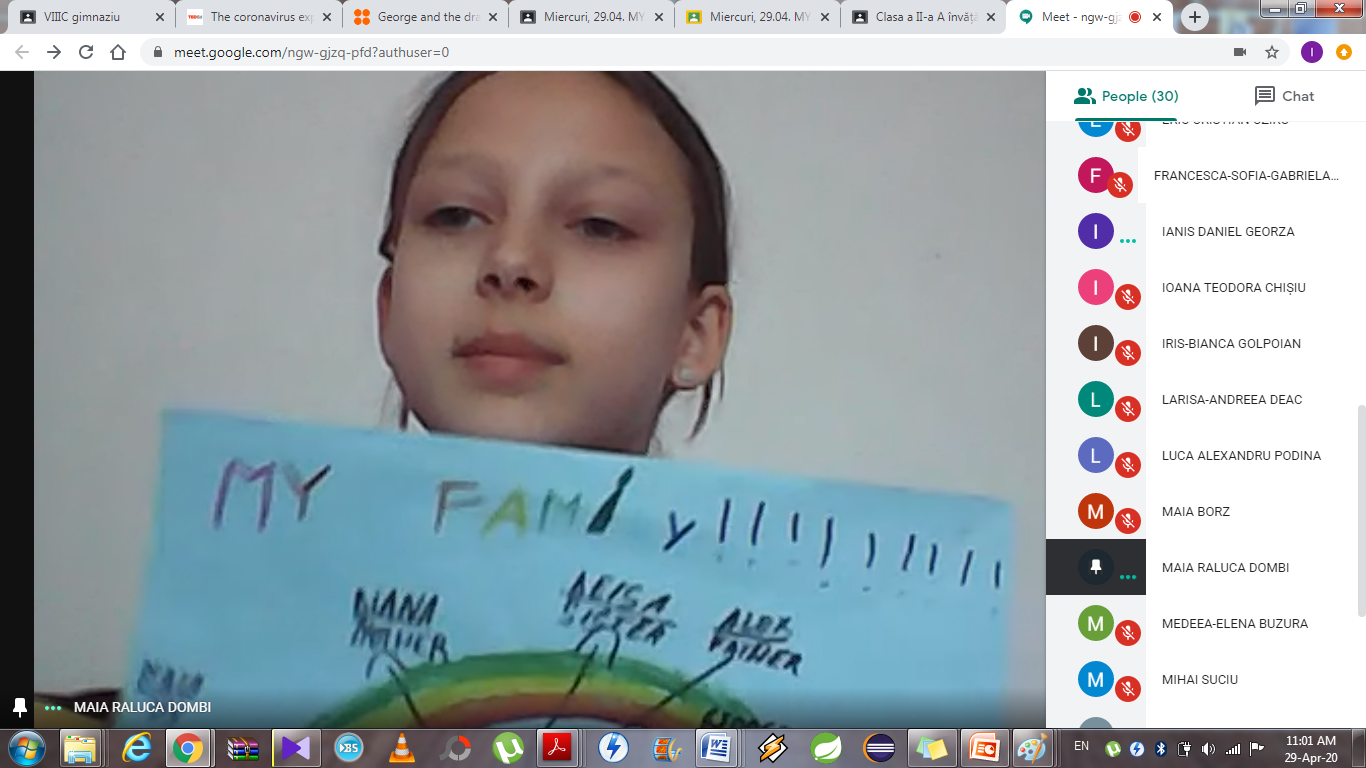 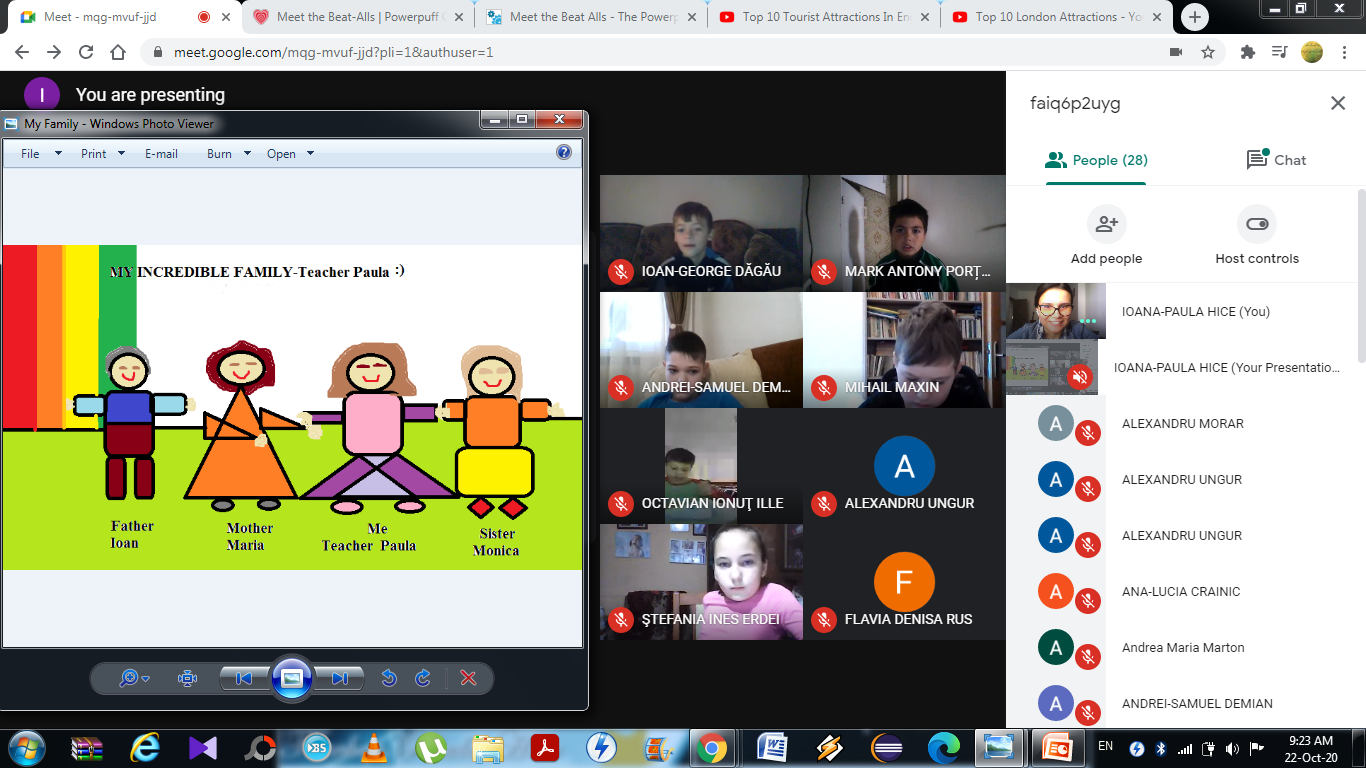 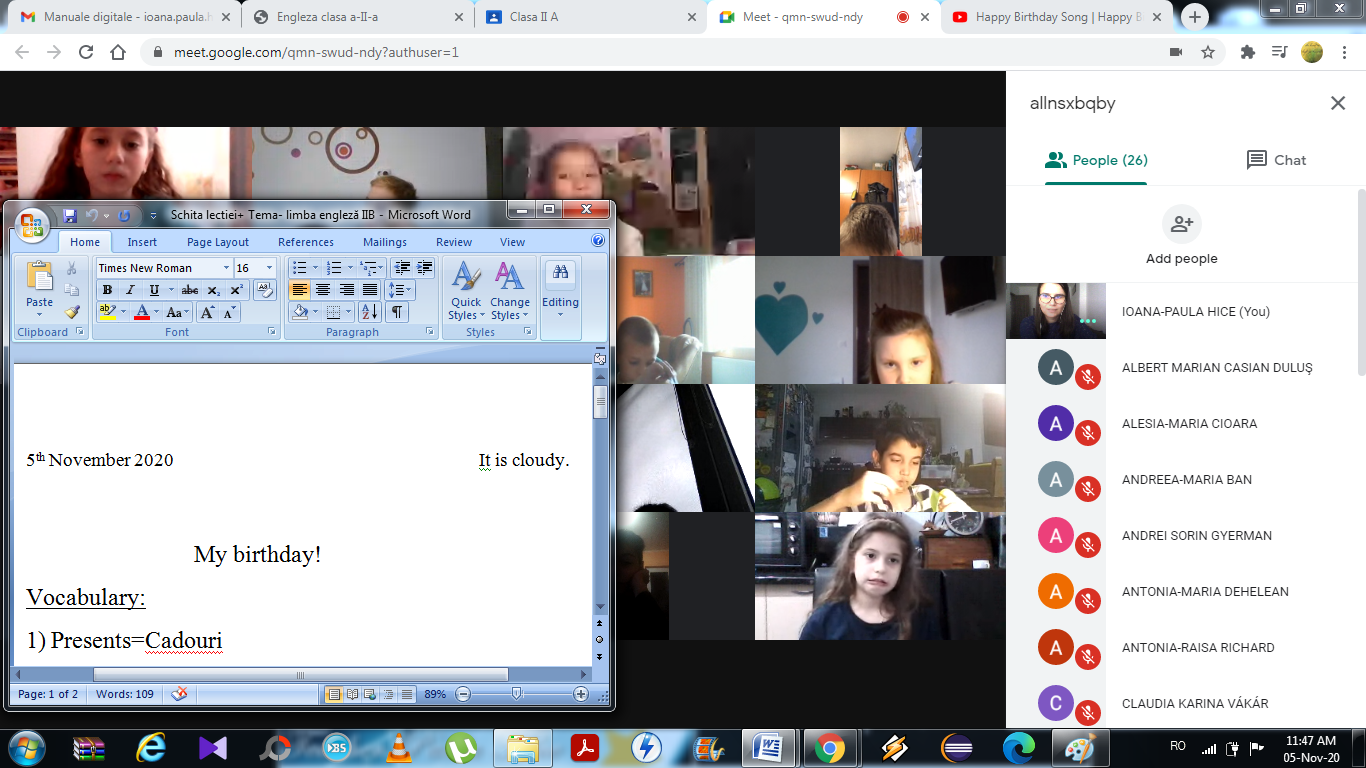 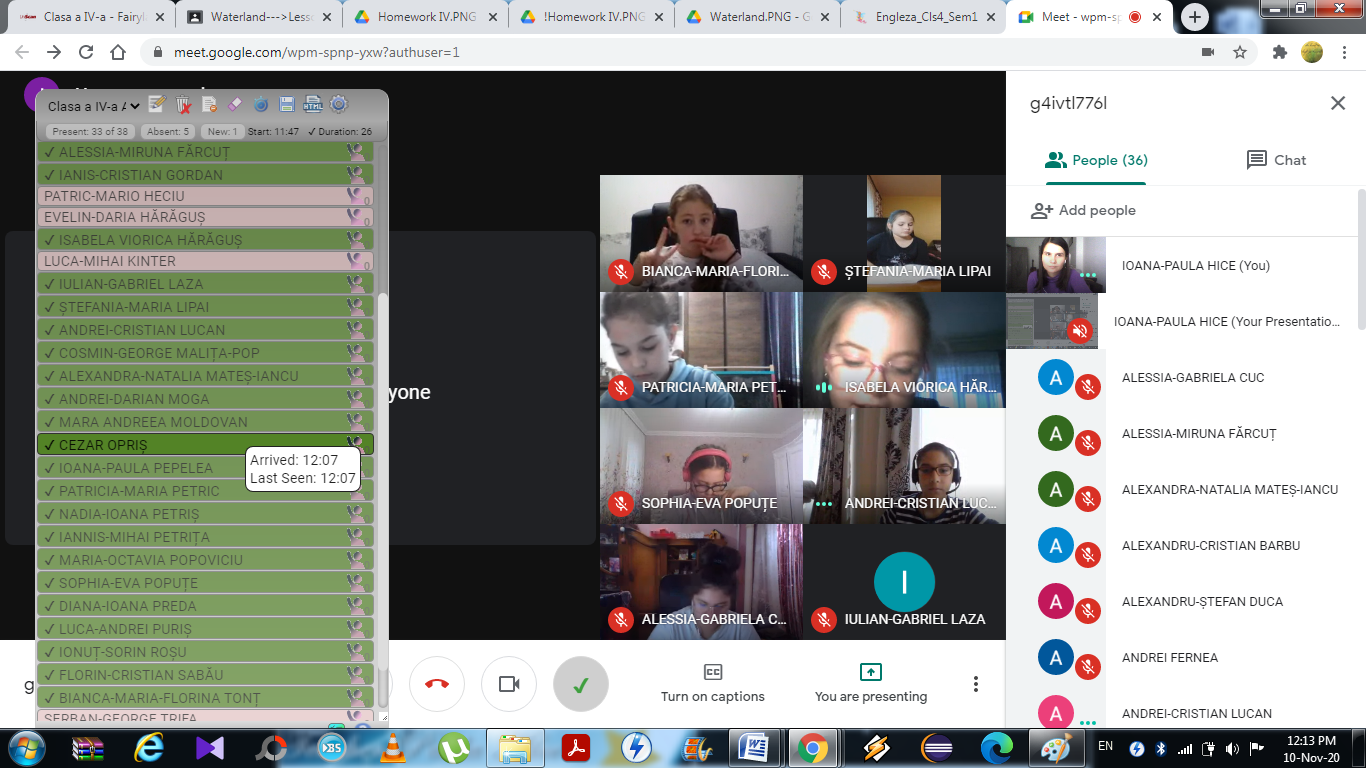 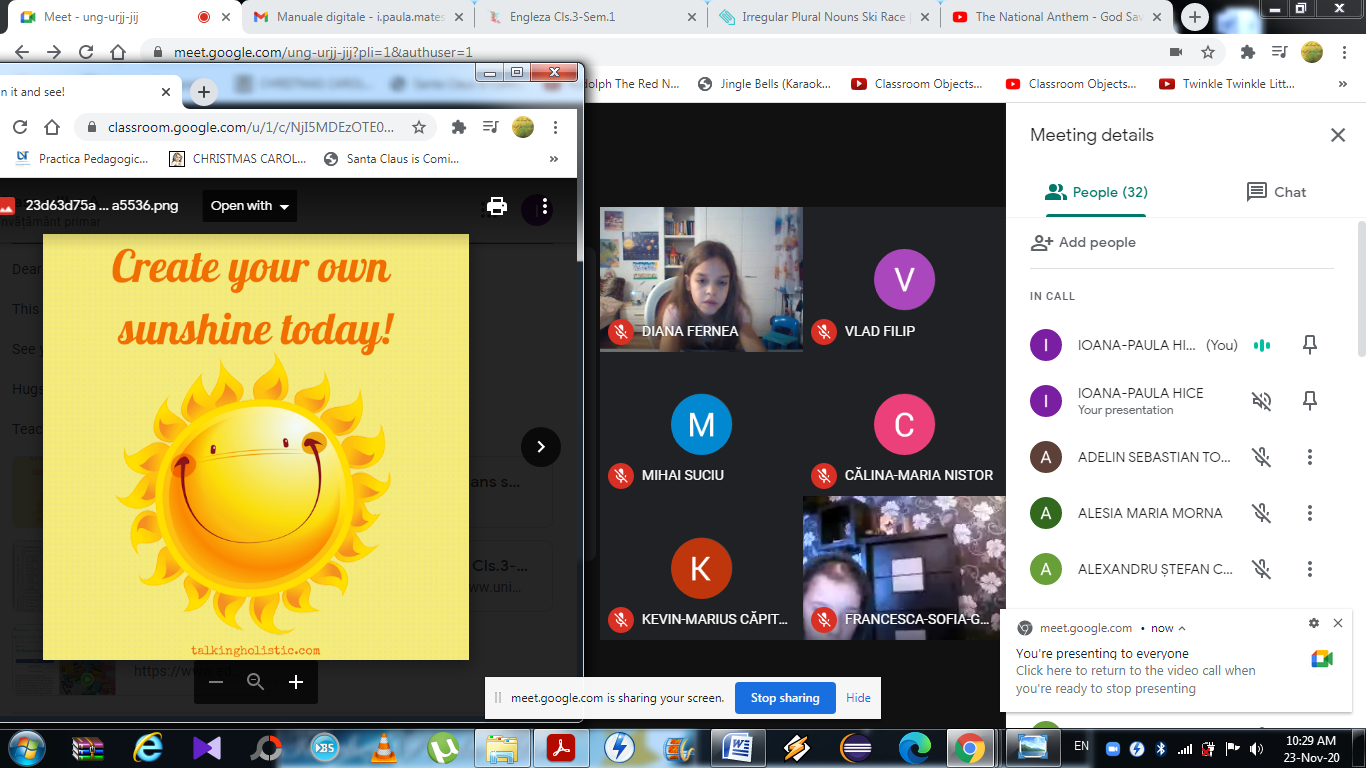 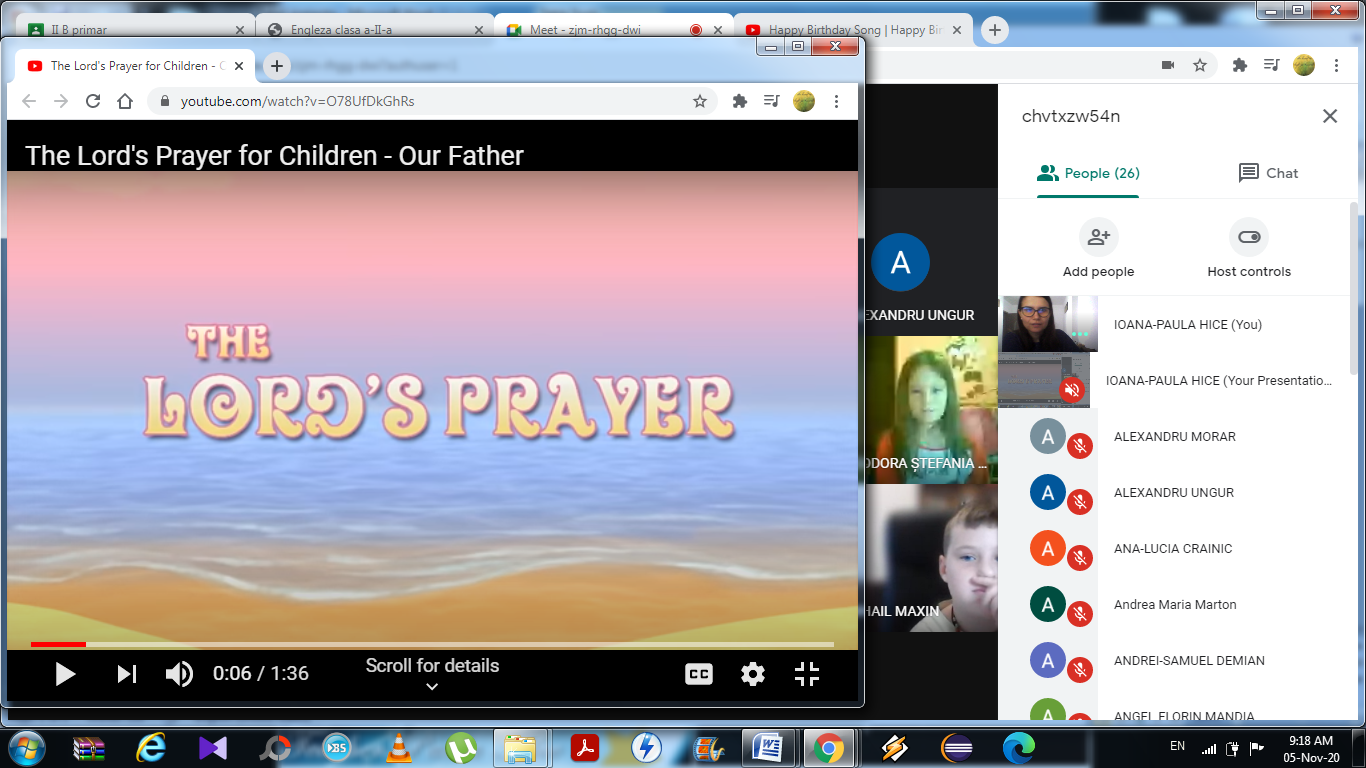 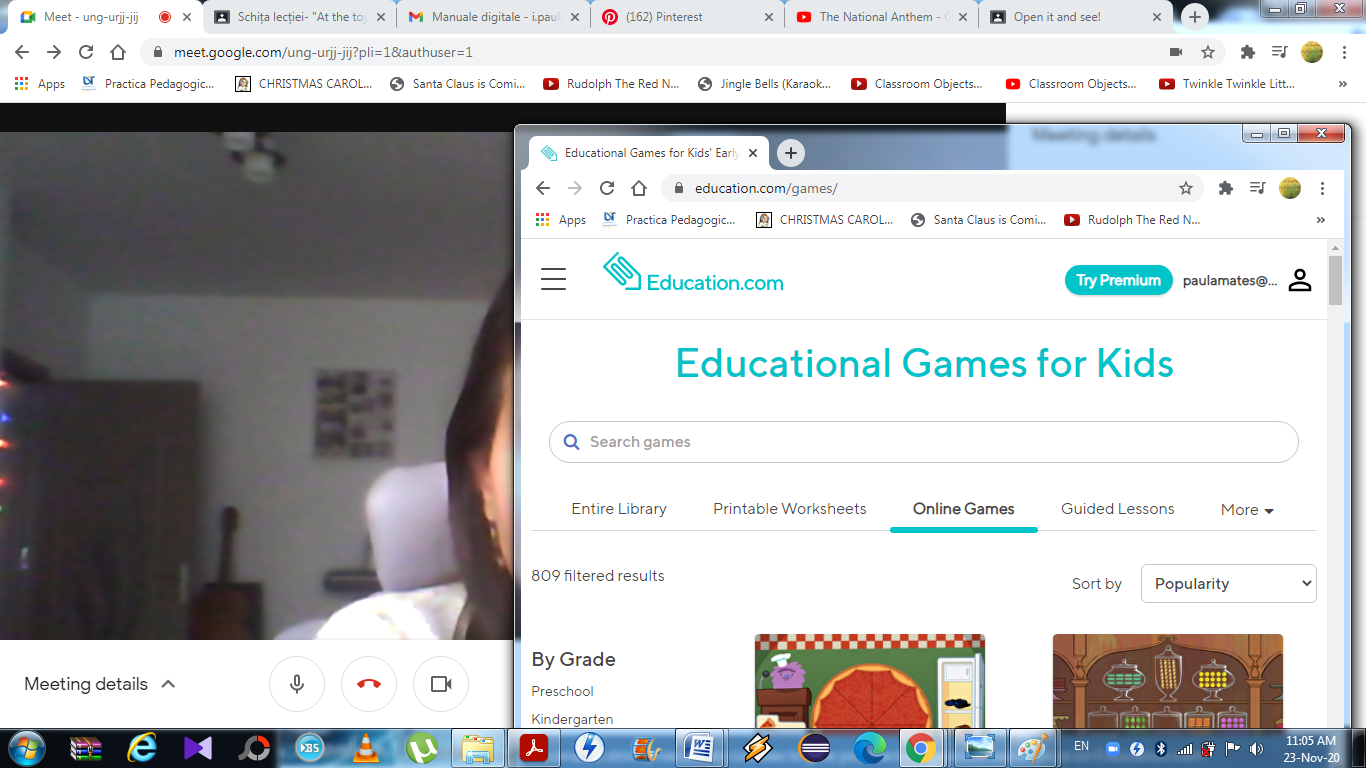 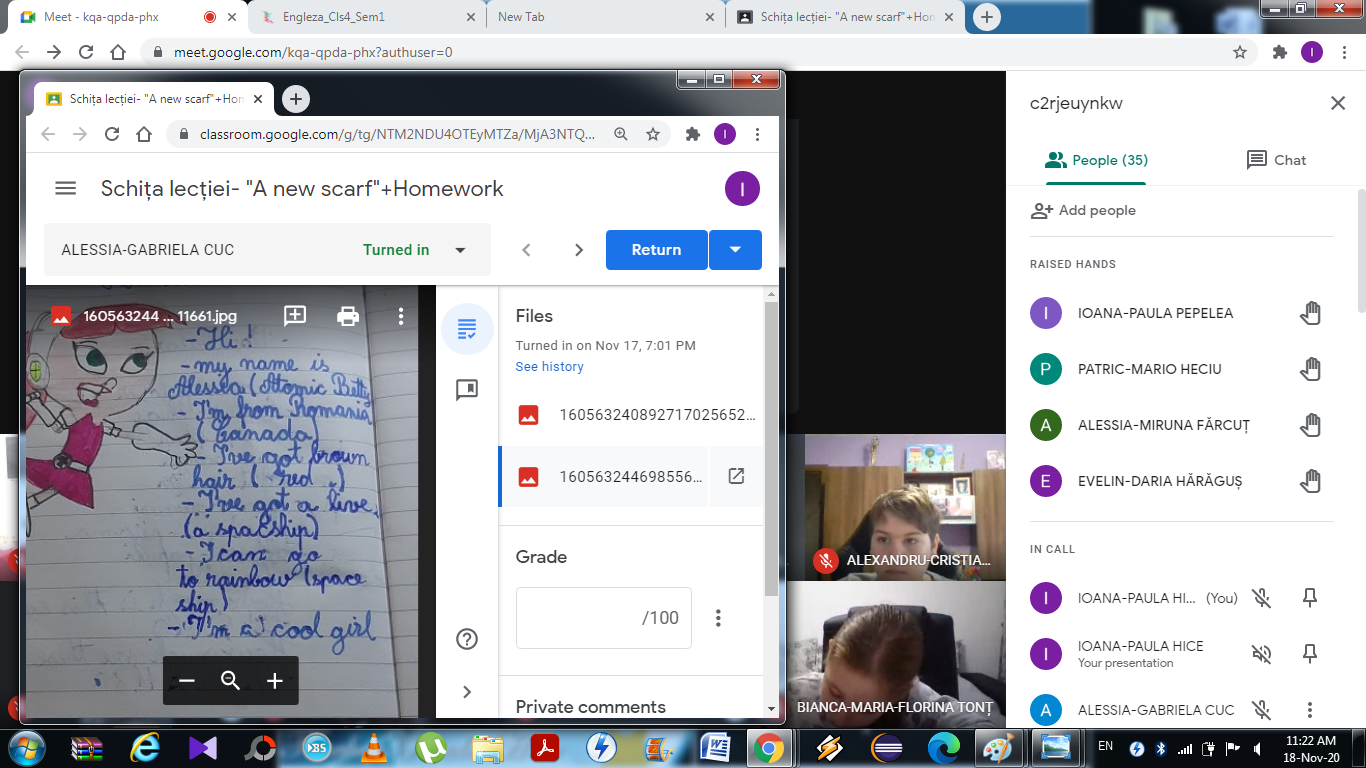 RESOURCES:
0. MY SCHOOL:http://learnenglishkids.britishcouncil.org/word-games/school-things-11.THE ALPHABET:http://learnenglishkids.britishcouncil.org/games/abc-countdown2. THE COLOURS:http://learnenglishkids.britishcouncil.org/word-games/colours3. MY FAMILY:http://learnenglishkids.britishcouncil.org/word-games/family4. MY BODY:http://learnenglishkids.britishcouncil.org/word-games/parts-the-body-headhttp://learnenglishkids.britishcouncil.org/word-games/parts-the-body-2http://learnenglishkids.britishcouncil.org/word-games/parts-the-body-15. MY HOUSE:http://learnenglishkids.britishcouncil.org/word-games/rooms
6. MY BIRTHDAY:http://learnenglishkids.britishcouncil.org/word-games/birthdays7. MUSICAL INSTRUMENTS:http://learnenglishkids.britishcouncil.org/word-games/musical-instruments-18. ANIMALS:https://www.eslgamesplus.com/animals/9. NUMBERS- 0-20:http://learnenglishkids.britishcouncil.org/word-games/numbers-11-20http://learnenglishkids.britishcouncil.org/songs/dinosaur-1-10*10. Food:https://learnenglishkids.britishcouncil.org/category/topics/foodhttps://learnenglishkids.britishcouncil.org/word-games/food-1https://learnenglishkids.britishcouncil.org/word-games/food-211. Drinks:https://learnenglishkids.britishcouncil.org/word-games/drinks*EDUCATIONAL TV SHOWS:
 https://www.davincikids.tv/ro/tv-schedule/?fbclid=IwAR3JNPPDgMQ1qTtX6IPaBzFd8-g34CgvJePv956m5dPcQsSrZwoBUZXau0E 

GOOD LUCK!
THANK YOU! 
…and DON’T FORGET!
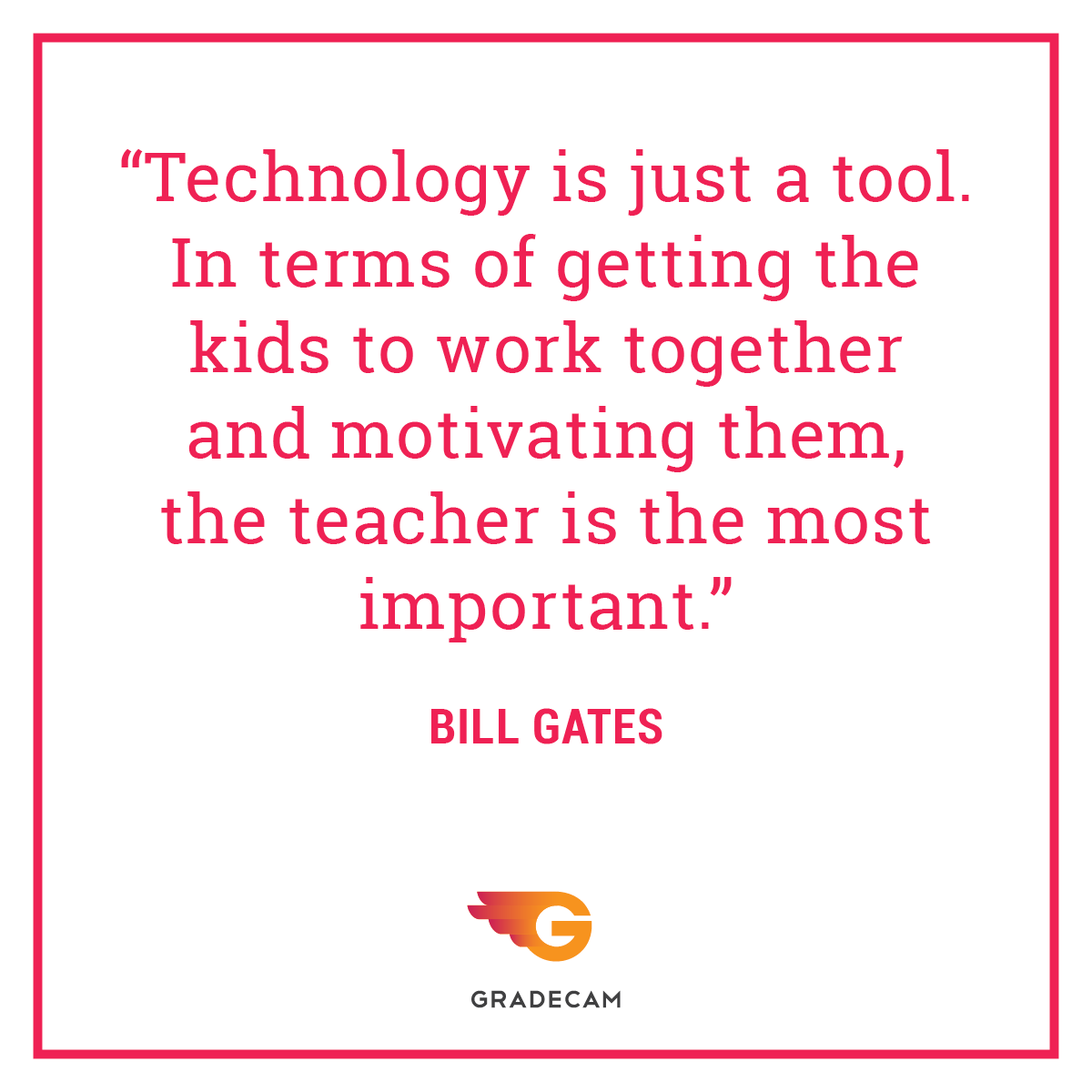